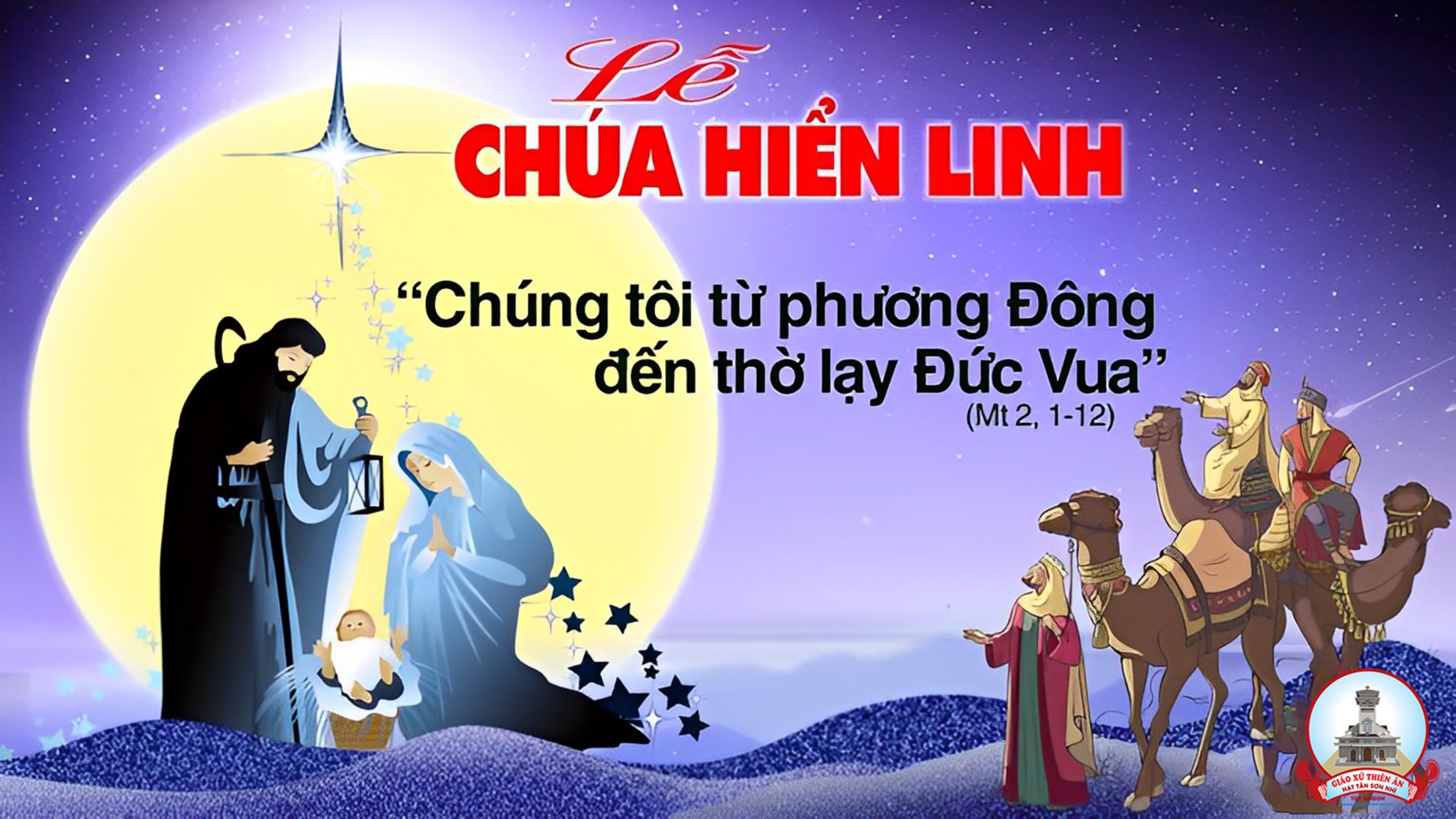 Ca Nhập lễ
Khúc ca BêlemAnh Tuấn
Tk1: Bê-lem hôm nay tưng bừng hỉ hoan Trời cao lấp lánh muôn ngàn vì sao.  Bê-lem hôm nay vang tiếng Thiên Thần Mừng Con Thiên Chúa nay đã giáng trần.
Đk: Vinh danh, vinh danh Thiên Chúa trên trời.  Bình an dưới thế cho loài người Chúa thương.  Vinh danh, vinh danh Thiên Chúa trên trời.  Bình an dưới thế cho loài người Chúa thương.
Tk2: Đêm nay nhân gian vui mừng đón nghe  Lời Thiên sứ báo tin vui bình an.  Đêm nay Ngôi Hai Thiên Chúa xuống trần  Nào mau mau đến cung chiêm kính thờ.
Đk: Vinh danh, vinh danh Thiên Chúa trên trời.  Bình an dưới thế cho loài người Chúa thương.  Vinh danh, vinh danh Thiên Chúa trên trời.  Bình an dưới thế cho loài người Chúa thương.
Tk3: Ba Vua Phương Đông theo đường ánh  sao   Dừng chân nơi chốn Vua Trời hạ  sinh.   Ba Vua say sưa chiêm ngắm tôn thờ  Hài Nhi thơ bé muôn dân ngóng chờ.
Đk: Vinh danh, vinh danh Thiên Chúa trên trời.  Bình an dưới thế cho loài người Chúa thương.  Vinh danh, vinh danh Thiên Chúa trên trời.  Bình an dưới thế cho loài người Chúa thương.
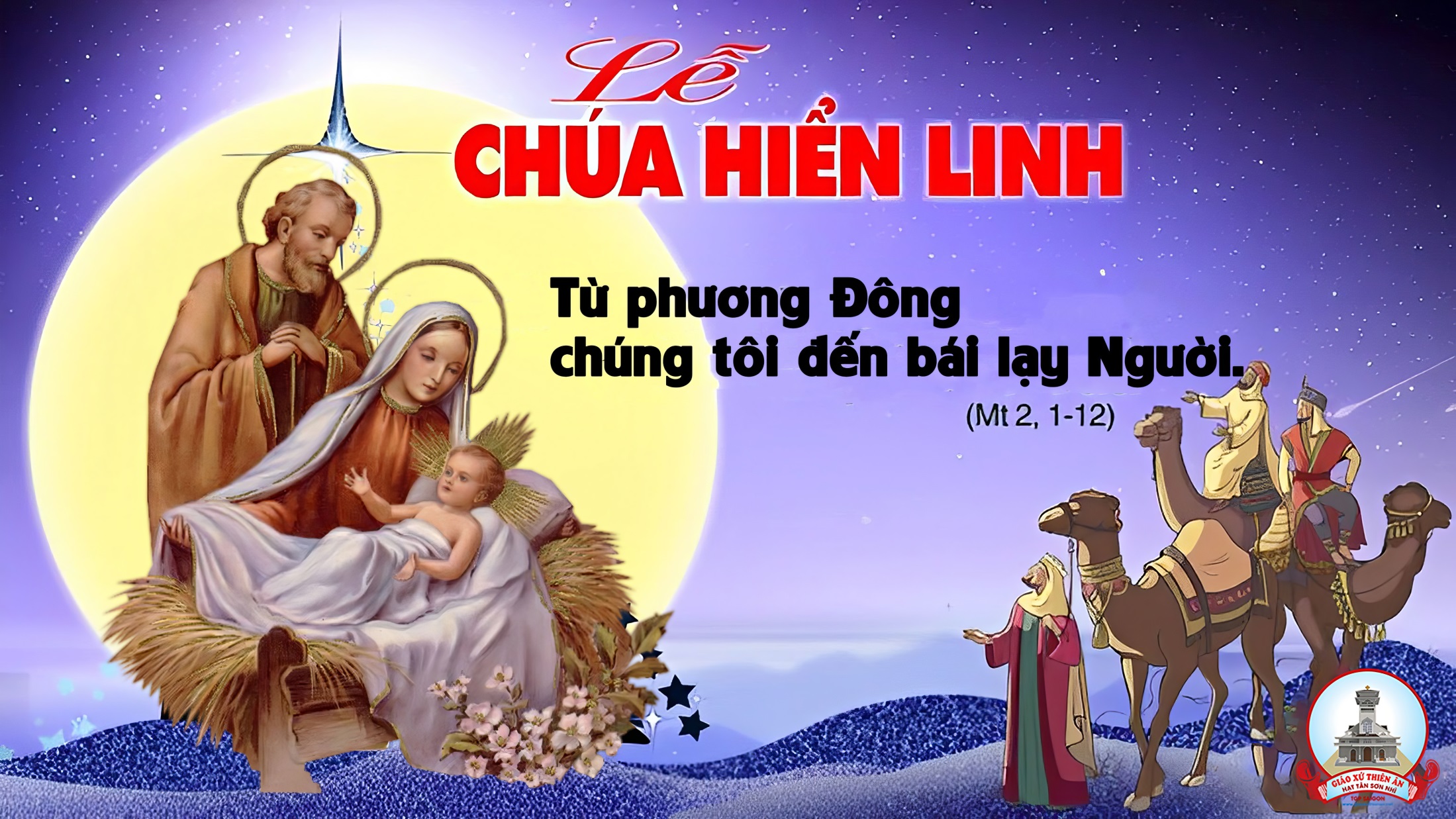 KINH VINH DANH
Chủ tế: Vinh danh Thiên Chúa trên các tầng trời.A+B: Và bình an dưới thế cho người thiện tâm.
A: Chúng con ca ngợi Chúa.
B: Chúng con chúc tụng Chúa. A: Chúng con thờ lạy Chúa. 
B: Chúng con tôn vinh Chúa.
A: Chúng con cảm tạ Chúa vì vinh quang cao cả Chúa.
B: Lạy Chúa là Thiên Chúa, là Vua trên trời, là Chúa Cha toàn năng.
A: Lạy con một Thiên Chúa,
Chúa Giêsu Kitô.
B: Lạy Chúa là Thiên Chúa, là Chiên Thiên Chúa là Con Đức Chúa Cha.
A: Chúa xóa tội trần gian, xin thương xót chúng con.
B: Chúa xóa tội trần gian, xin nhậm lời chúng con cầu khẩn.
A: Chúa ngự bên hữu Đức Chúa Cha, xin thương xót chúng con.
B: Vì lạy Chúa Giêsu Kitô, chỉ có Chúa là Đấng Thánh.
Chỉ có Chúa là Chúa, chỉ có Chúa là đấng tối cao.
A+B: Cùng Đức Chúa Thánh Thần trong vinh quang Đức Chúa Cha. 
Amen.
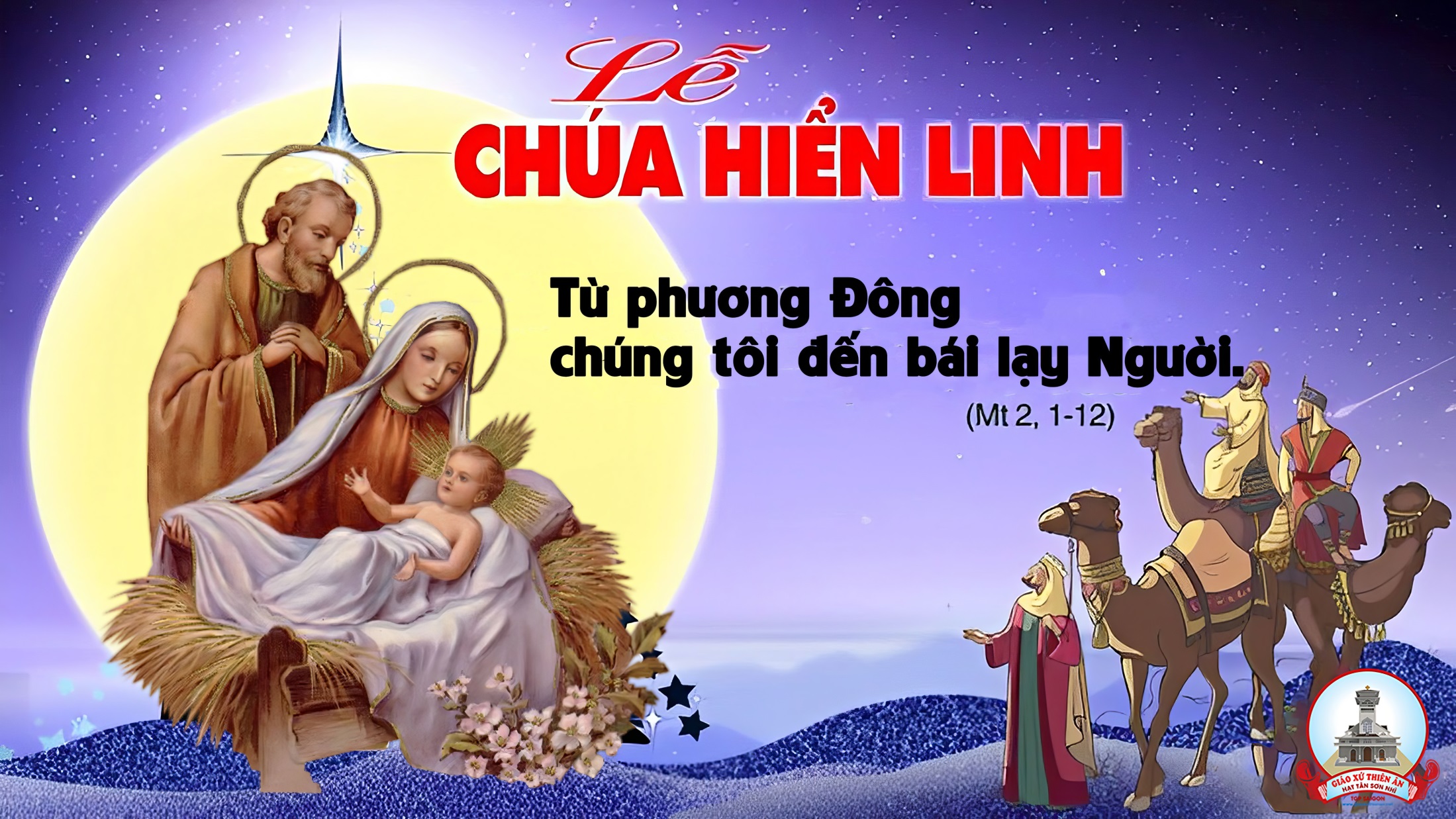 Bài đọc 1
Vinh quang của Đức Chúa chiếu toả trên ngươi.
Bài trích sách ngôn sứ I-sai-a.
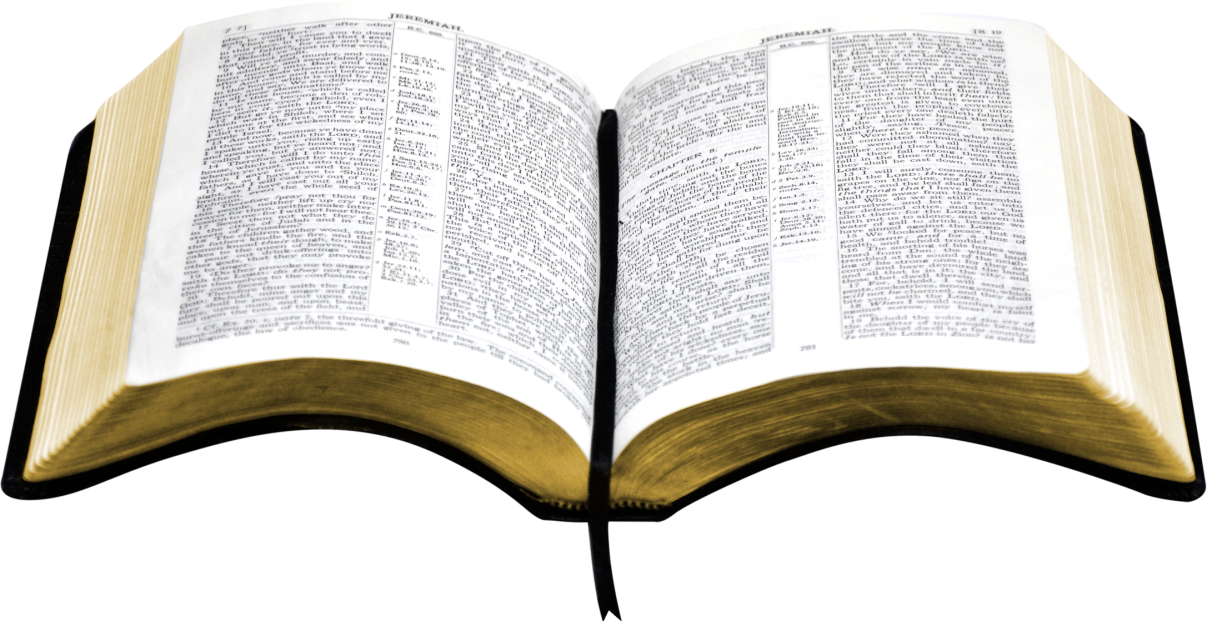 Đáp Ca Thánh vịnh 71 Thanh Lâm
Đk: Lạy Chúa, toàn dân địa cầu đều kính tôn Ngài.
Tk1: Xin ban quyền xét đoán dư đầy khôn ngoan cho Đức Vua. Xin ban sự công minh, tấm lòng đoan chính cho Hoàng Tử.
***: Để Tân Vương minh xét dân Ngài, công lý gìn giữ. Để Tân Vương vực bênh kẻ nghèo cách chính trực.
Đk: Lạy Chúa, toàn dân địa cầu đều kính tôn Ngài.
Tk2: Dưới đại triều Tân Vương, muôn người an cư trong thái bình. Sống yên lành, an vui trong nền công lý bao thiện hảo.
***: Đại dương kia cho tới biển này, trùng khơi hải lý. Từ sông sâu tận đến địa cầu Chúa thống trị.
Đk: Lạy Chúa, toàn dân địa cầu đều kính tôn Ngài.
Tk3: Ai bất hạnh khấn vái, sẽ được thương ban muôn phúc lành. Ai nghèo hèn van xin, sẽ được trông thấy ơn giải thoát.
***: Người thương yêu này ai đơn lành, nhỏ bé, hèn yếu. Người ra tay chở che, hộ phù lúc nguy cùng.
Đk: Lạy Chúa, toàn dân địa cầu đều kính tôn Ngài.
Tk4: Xin chúc mừng Thánh Đức, danh Ngài thiên thu luôn sáng ngời. Chính bởi vì Tôn Danh muôn người cõi thế luôn hạnh phúc.
***: Nguyện uy danh của Chúa muôn đời hiển vinh, rực sáng. Và muôn dân ngàn kiếp ca tụng, tán dương Ngài.
Đk: Lạy Chúa, toàn dân địa cầu đều kính tôn Ngài.
Bài đọc 2
Nay mầu nhiệm được mặc khải là các dân ngoại được cùng thừa kế gia nghiệp.
  Bài trích thư của thánh Phao-lô tông đồ gửi tín hữu Ê-phê-xô.
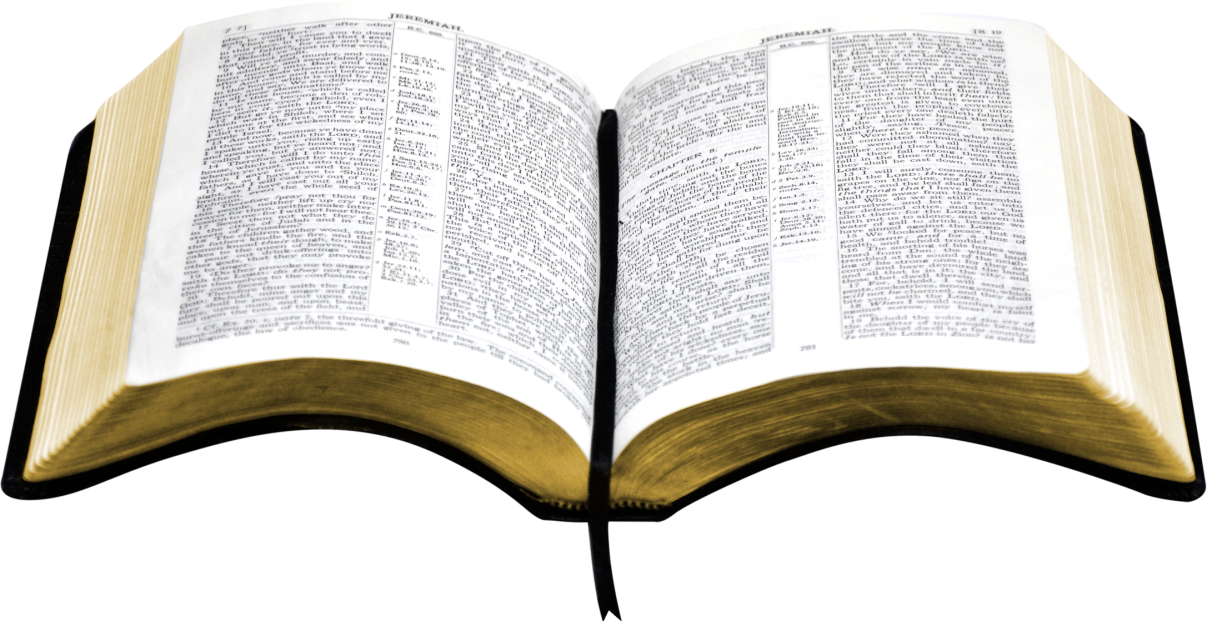 Alleluia-Alleluia:
Chúng tôi đã thấy ngôi sao của người xuất hiện ở phương Đông, và chúng tôi đến triều bái Người, chúng tôi đến triều bái Người.
Alleluia…
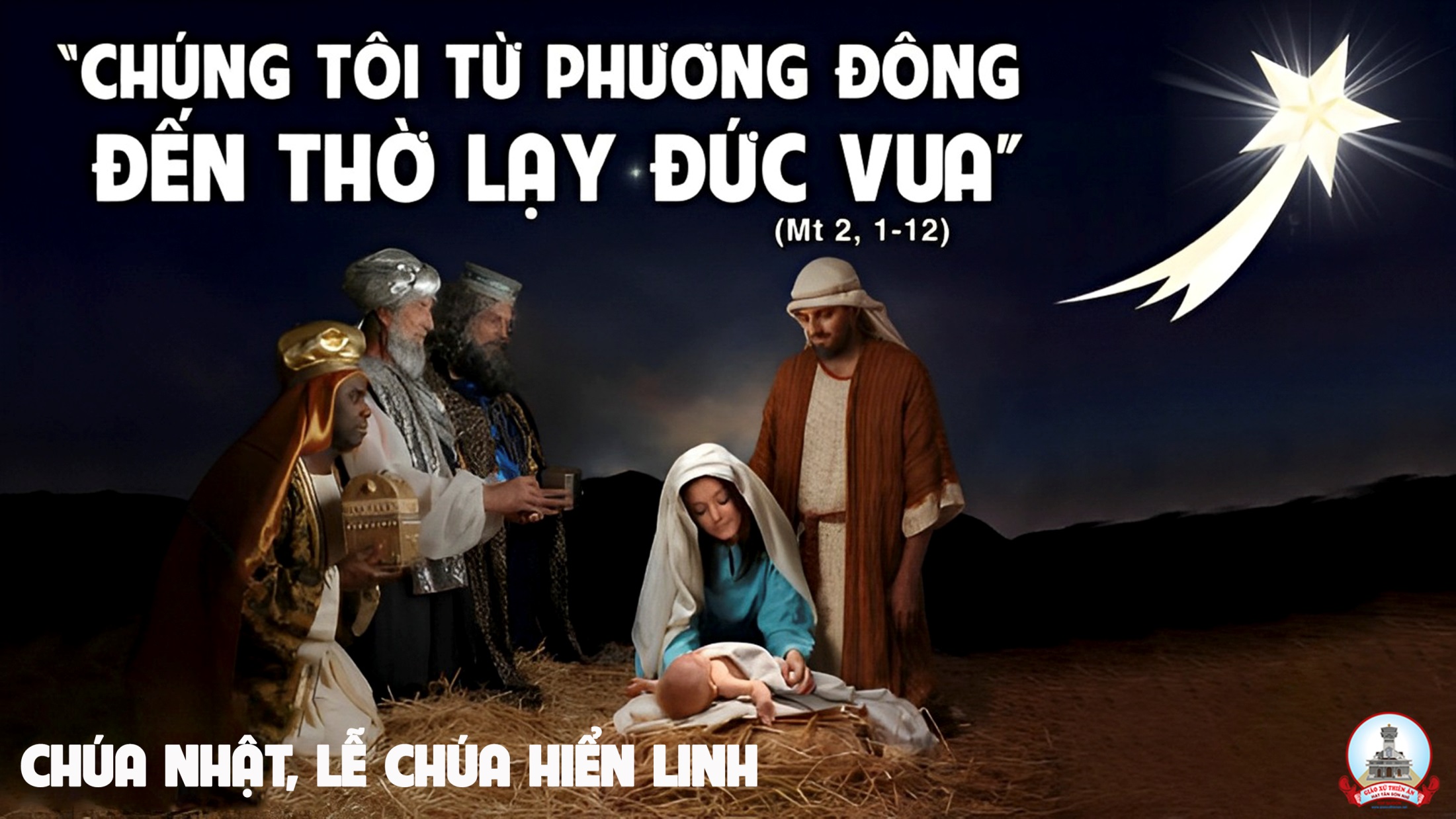 LỜI NGUYỆN TÍN HỮU
Chúa đã muốn cứu độ tất cả mọi người, và Người đã dùng ánh sao lạ để hướng dẫn muôn dân tìm đến Đức Giêsu, Đấng Cứu độ duy nhất. Chúng ta hãy sốt sắng dâng lên Chúa những lời nguyện sau đây.
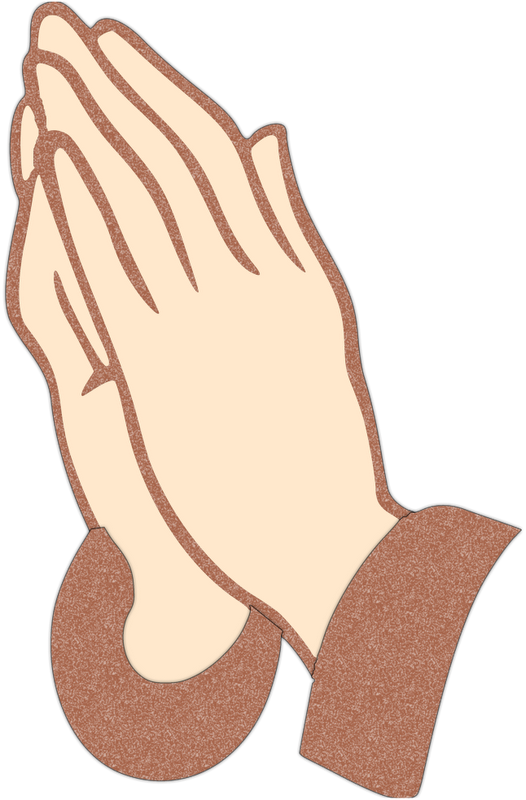 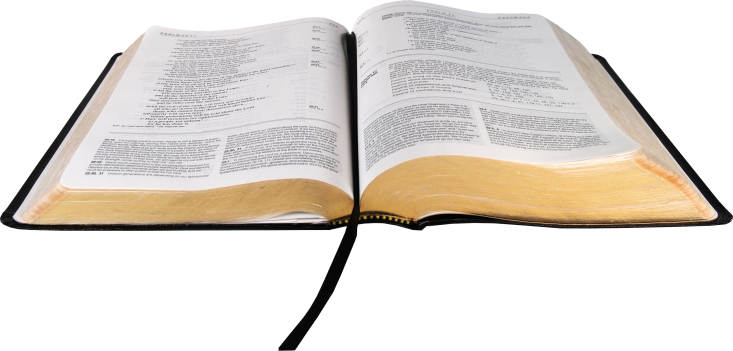 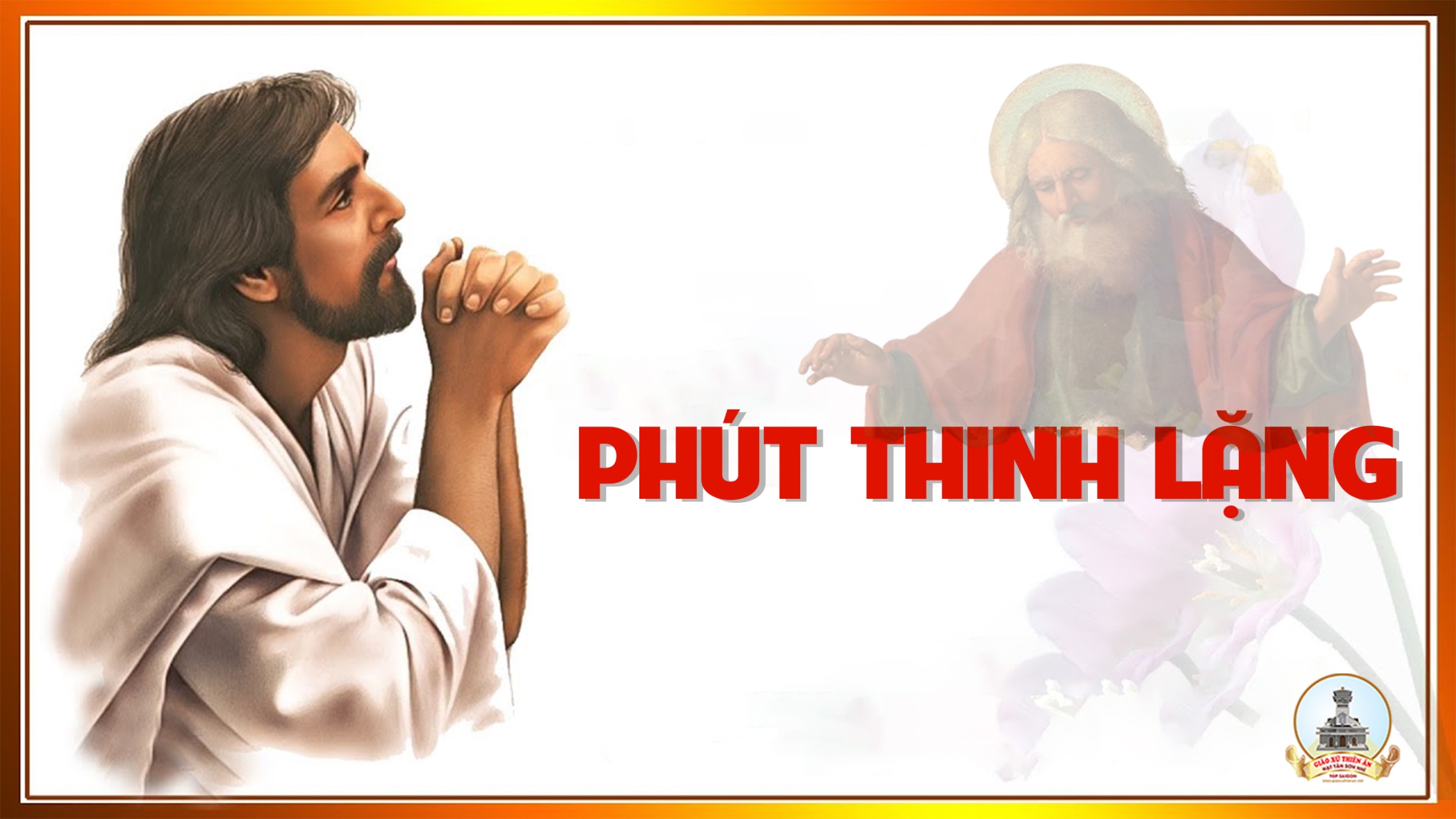 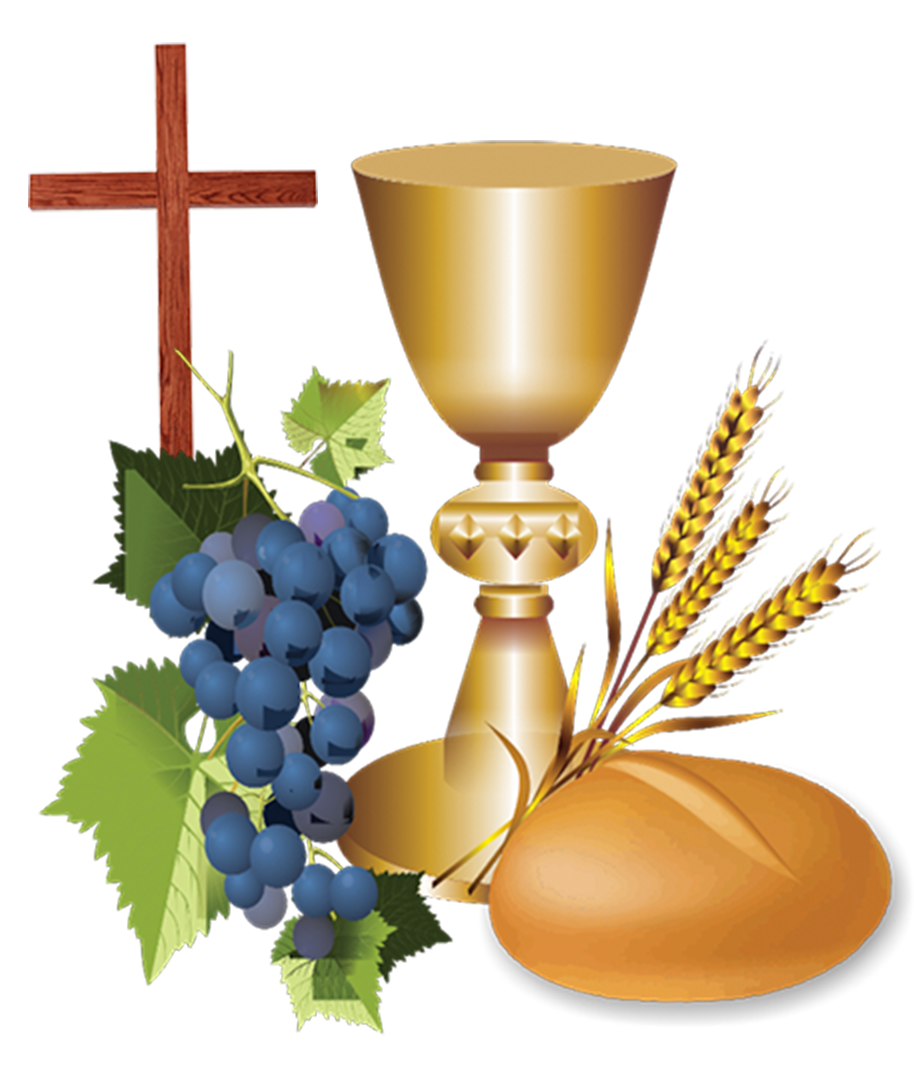 Ca Dâng Lễ
Trong Máng Cỏ Đơn Sơ
Hải Triều
Tk1: Trong máng cỏ đơn sơ có Chúa Hài Đồng ngây thơ. Chúa nằm ngủ xinh như mơ bên các con chiên rất hiền hòa. Tiếng sáo mục đồng trìu mến sương tuyết sa mọi miền. Lòng Mẹ buồn nỗi bơ vơ sao thế nhân thở ơ?
Đk:Không vàng không mộc dược không nhủ hương. Tâm thành con thờ lạy con mến thương. Hài Nhi thơ bé là Vua Cứu Thế, xót thương đời lầm than đêm nay sinh xuống trần gian.
Tk2: Bên máng cỏ đơn sơ ngắm Chúa Hài Đồng ngây thơ. Chúa nằm mở tay vô tư có thấy đau thương sẽ đợi chờ? Ôi nhân loại trầm luân quá, say đắm trong phù hoa. Tình Người ngàn kiếp bao la thương mãi con người ta.
Đk:Không vàng không mộc dược không nhủ hương. Tâm thành con thờ lạy con mến thương. Hài Nhi thơ bé là Vua Cứu Thế, xót thương đời lầm than đêm nay sinh xuống trần gian.
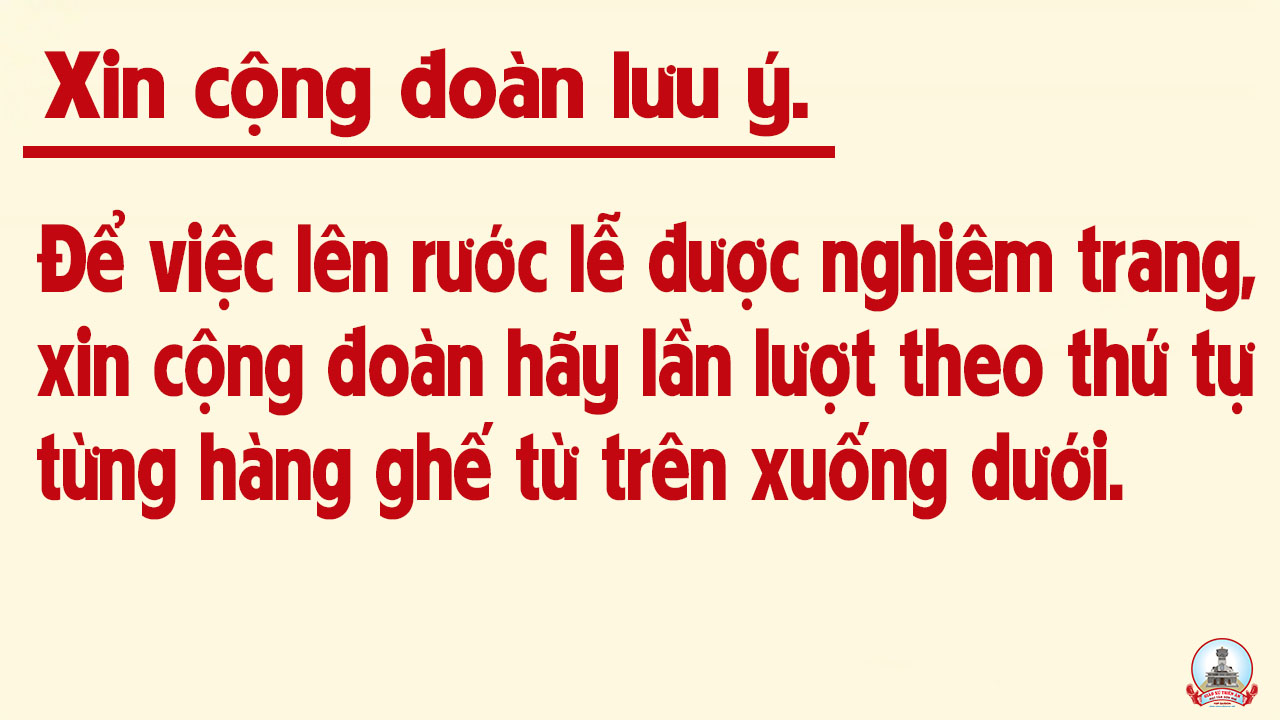 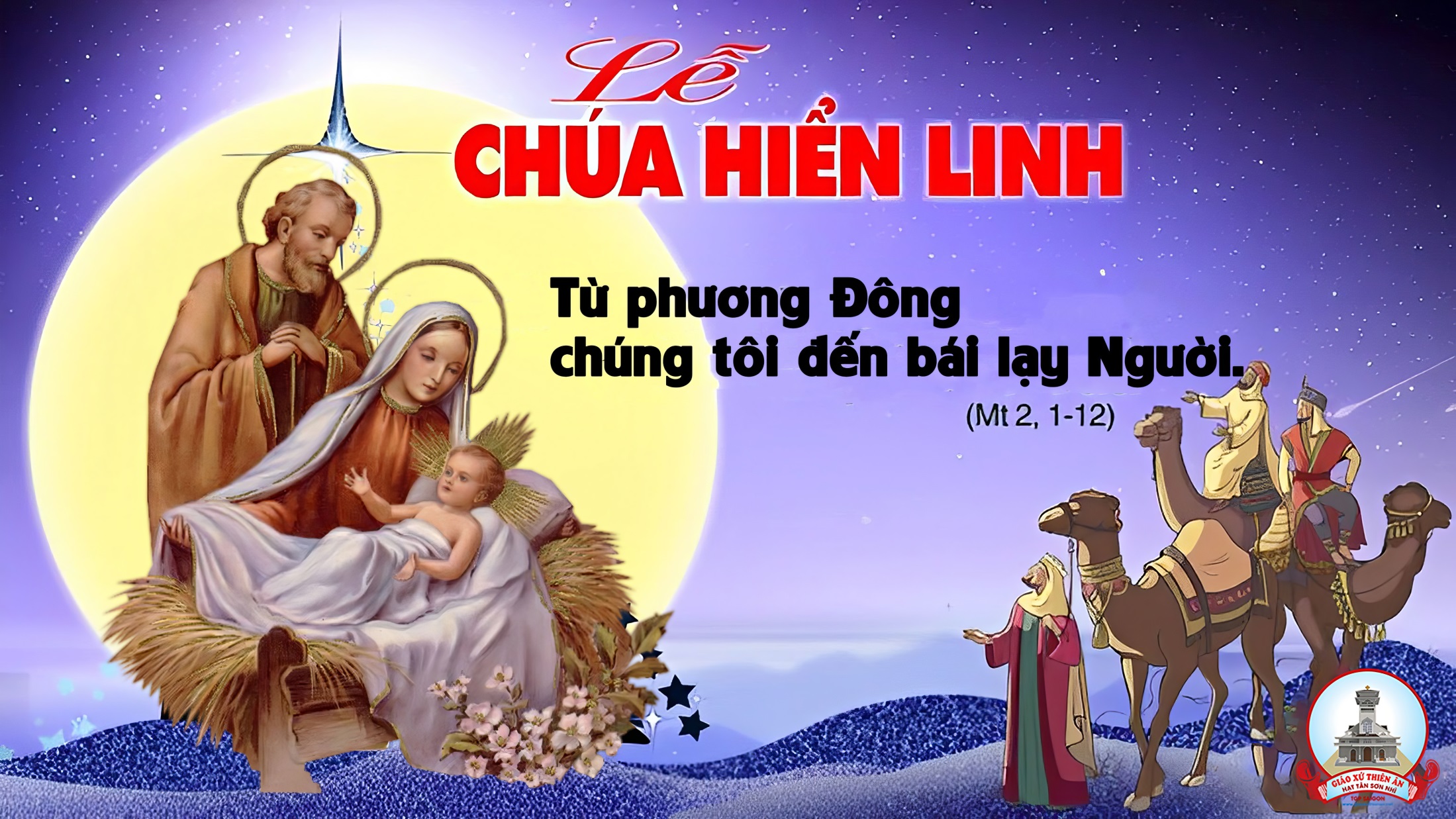 Ca Nguyện Hiệp lễ
Bầu Trời Bê-lem
Lm. Bùi Ninh
Tk1: Từ Phương Đông xa xôi Ba Vua nhìn sao soi lối, vui chân bước lên đường, đi theo hướng sao trời, tìm nơi Chúa hạ sinh vào thờ kính.
***: Từ muôn phương xa xôi ai đang ngồi trong đêm tối, mau theo lối lên đường, đi theo hướng sao trời, tìm nơi Chúa hạ sinh mà kính thờ.
Đk: Bầu trời Bê-lem đêm hôm nao, ánh sao soi rạng ngời. Loài người muôn nơi mau vui tươi, ngước cao nhìn lên trời. Nào bầu trời bừng sáng lên! Và loài người vùng đứng lên!
***: Vì vinh quang Thiên Chúa như bình minh lan xa, và tỏa chiếu trời Bê-lem. Nào bầu trời bừng sáng lên! Và loài người vùng đứng lên! Vì Ngôi Hai Thiên Chúa nay từ nơi cao xa, đã sinh ra và ở với chúng ta.
Tk2: Nhờ Ngôi Hai sinh ra tuy trong ngày hay đêm tối, không mong ánh mặt trời, không trông bóng trăng ngời, vì nay ánh hồng soi là Thiên Chúa.
***: Nhờ Ngôi Hai sinh ra tim ta mừng vui phơi phới. Trong Thiên Chúa muôn đời, ta đi tới trên đời, từ nay những buồn đau đà hết thời.
Đk: Bầu trời Bê-lem đêm hôm nao, ánh sao soi rạng ngời. Loài người muôn nơi mau vui tươi, ngước cao nhìn lên trời. Nào bầu trời bừng sáng lên! Và loài người vùng đứng lên!
***: Vì vinh quang Thiên Chúa như bình minh lan xa, và tỏa chiếu trời Bê-lem. Nào bầu trời bừng sáng lên! Và loài người vùng đứng lên! Vì Ngôi Hai Thiên Chúa nay từ nơi cao xa, đã sinh ra và ở với chúng ta.
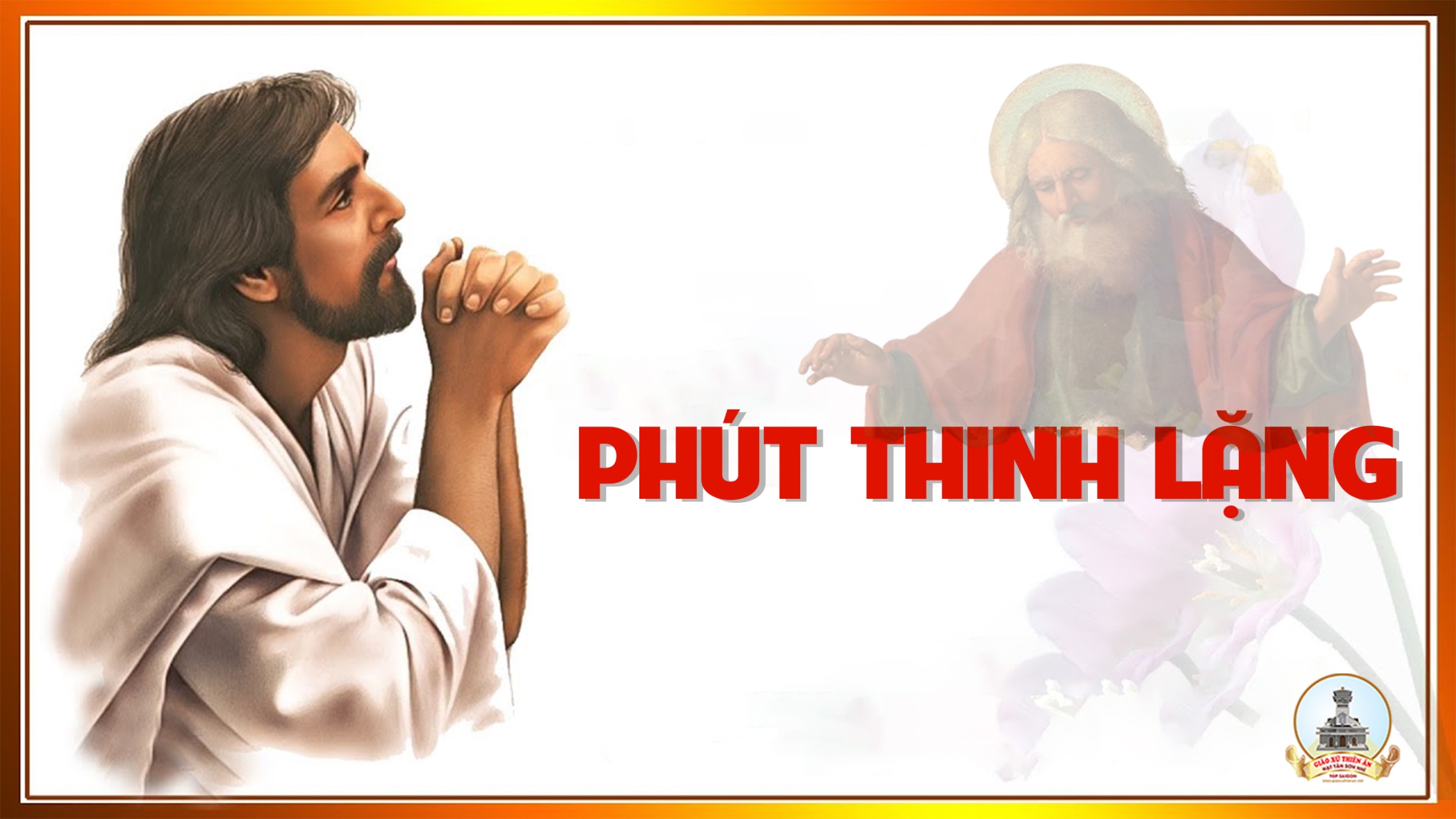 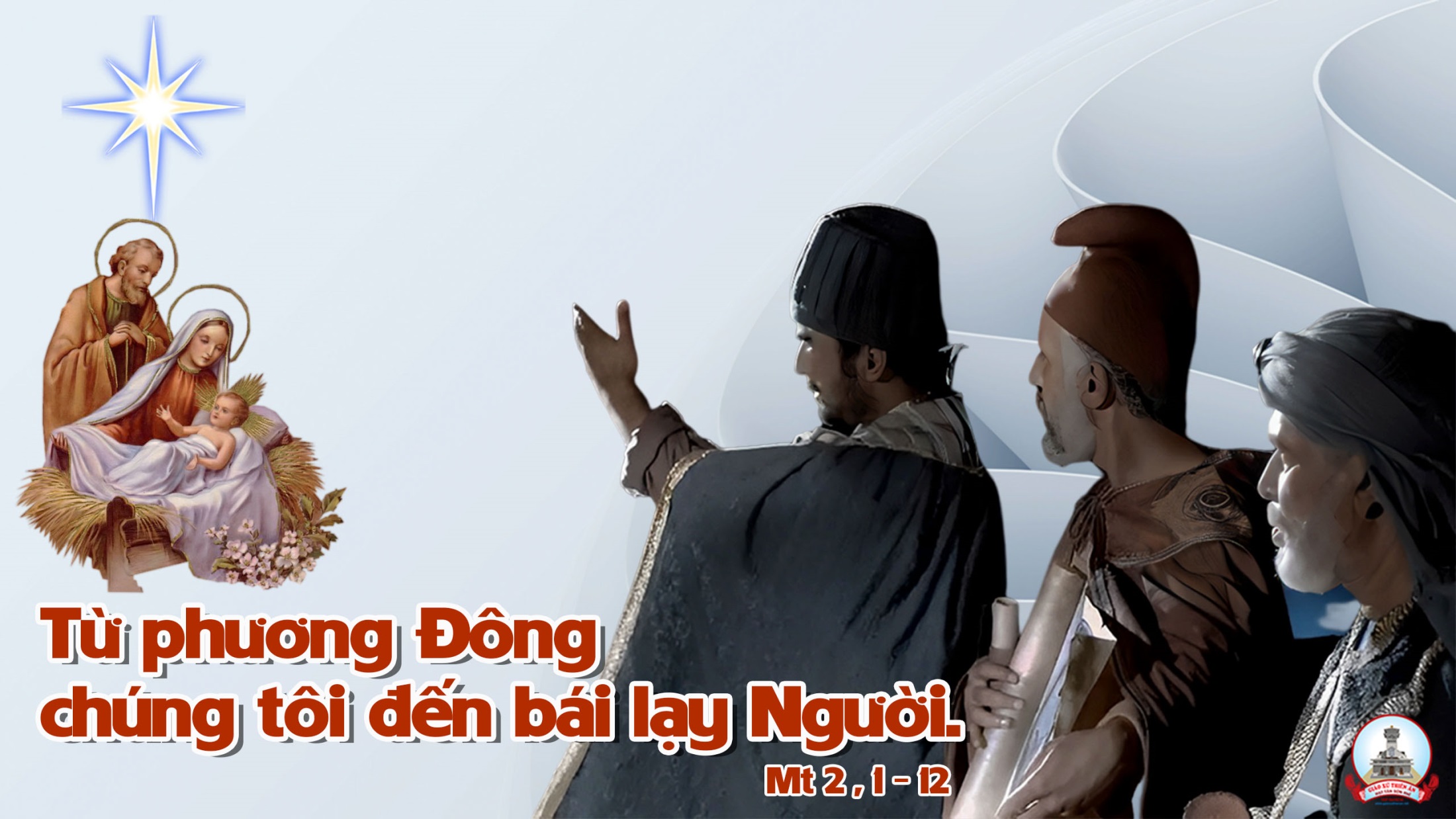 Ca Kết Lễ
Ba Vua Đăng Trình
Tk1: Trên trời cao đây ánh tinh tú rạng chiếu trần gian bừng sáng vinh quang huy hoàng tỏa lan soi đêm tối. Trên trời cao đây ánh tinh tú rạng chiếu nầy đây con Chúa giáng sinh giữa chốn đơn nghèo.
***: Vui lên Con Chúa Vua Bình An đã đến trần gian giá lạnh được sưởi ấm trong đêm Ngôi Hai ra đời. Vui lên Con Chúa Vua Bình An đã đến trần gian mau tới tôn vinh Ngôi Hai làm người.
Tk2: Trên đường đi hôm nay được xem chuyện mới là Ba Vua chốn Đông Phương đăng trình dáng oai phong thơ thới. Trên đường đi hôm nay được xem chuyện mới là Ba Vua chốn Đông Phương oai phong rạng ngời.
***: Tay mang kim, nhũ, mộc dược và hương quý tìm Con Chúa Trời vừa sinh giữa đêm đông Bê – lem lạnh lùng. Ba Vua hăng hái đi tìm Con Thiên Chúa quỳ dâng của lễ tôn vinh thay cho nhân loại.
Tk3: Ta cùng đi theo bước chân những tiền nhân là Ba Vua chốn Đông Phương đăng trình mẫu gương cho người thế. Ta cùng đi theo bước chân những tiền nhân thờ lạy Con Chúa giáng sinh giữa chốn gian trần.
***: Ta mau đi khắp cõi trần gian tăm tối truyền rao phúc lành nầy Con Chúa giáng sinh cữu rỗi con người. Ta mau đi khắp cõi trần gian tăm tối truyền rao Danh Chúa cho muôn muôn dân trên đời.
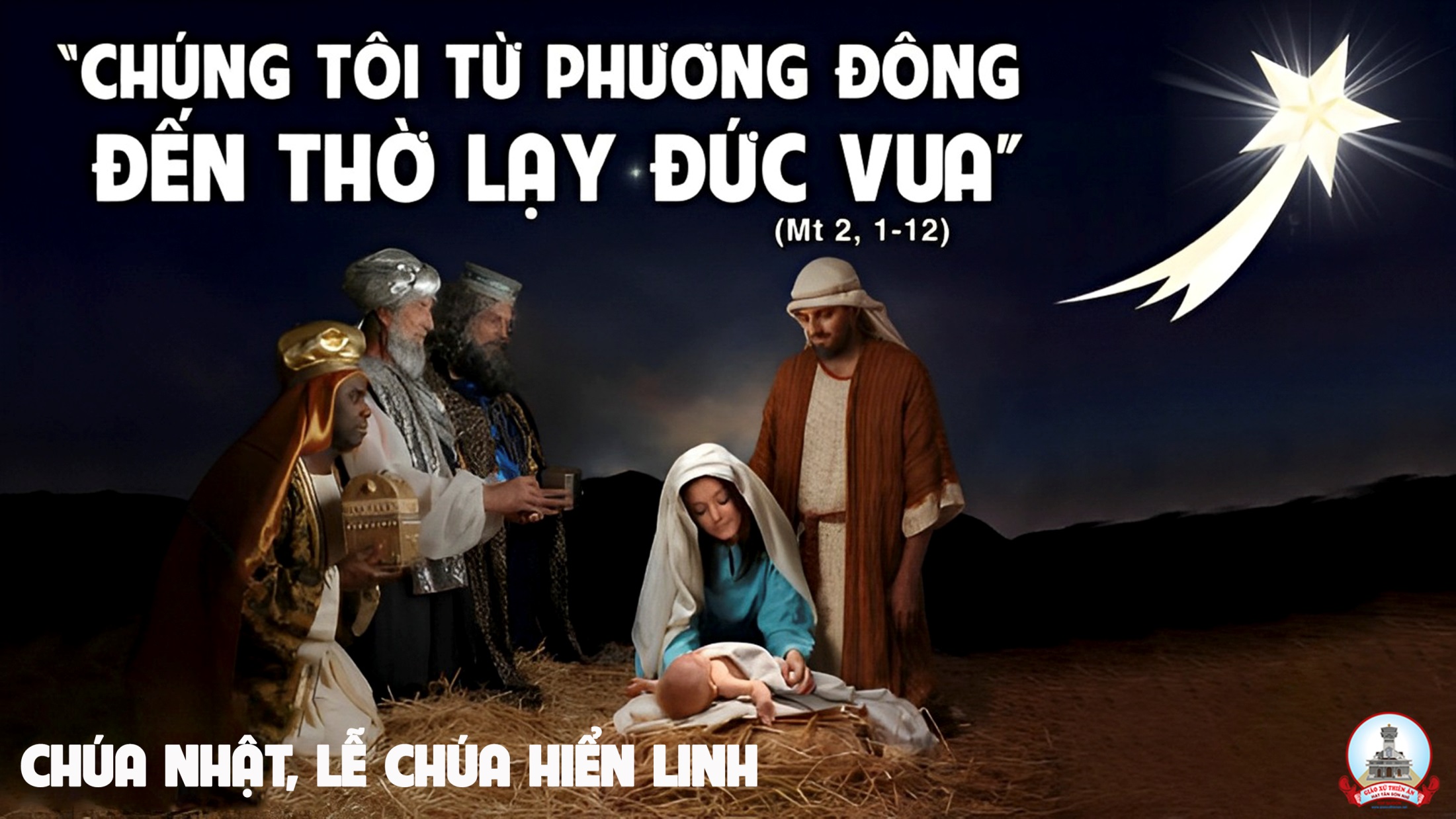